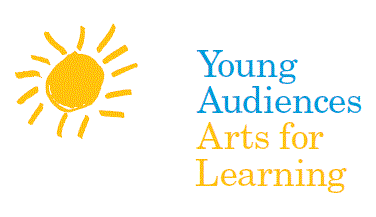 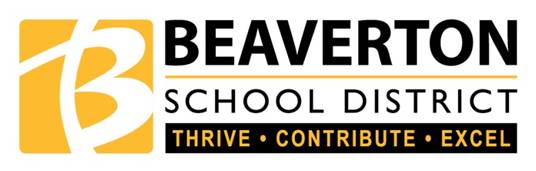 From Development to Implementation: A Community’s Success with Arts for Learning
Lessons Learned from the i3 A4L Partnership Project in Beaverton , OR
1
[Speaker Notes: Title Slide]
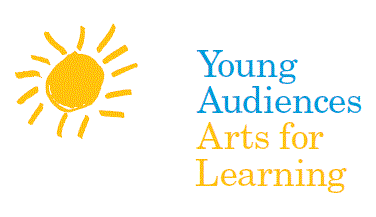 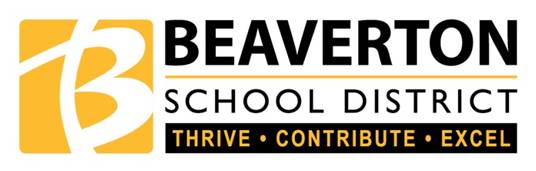 Creating a Working Partnership
2
[Speaker Notes: Pete: Interest-based, mission-aware, capacity-wise, conditions-sensitive. Once the grant was visualized, how were partners brought together. Distinction between working partners and supporting partners, who were added after the grant was awarded and matching funds were required.]
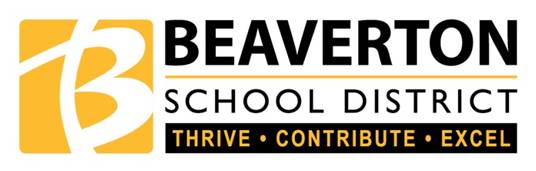 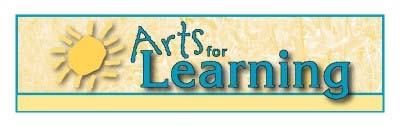 Supporters

Beaverton Arts Foundation
Beaverton Education Foundation
City of Beaverton, Arts & Culture
Columbia Sportswear
Collins Foundation
Intel
Meyer Memorial Trust
Miller Foundation
Pacific Automation
Partners

Beaverton School District
Young Audiences of Oregon
Young Audiences National
U of Washington
WestEd
3
[Speaker Notes: Pete (intro) Rebecca (process within district of identifying schools & teachers):  In January of 2010, 16 elementary schools were identified to participate and an informational meeting was held. Principals identified one teacher in each school from grades 3-5 to be “lead teachers”….]
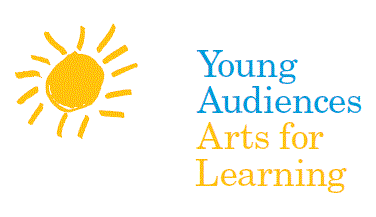 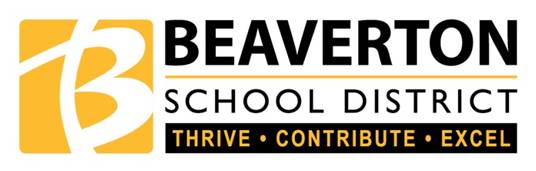 Engaging the Partnership
4
[Speaker Notes: Pete with comments from Rebecca (getting teachers to feel ownership) & Jan (building on foundational relationships):  Getting partners to become engaged at progressively deeper and broader levels.  E.g. Beyond District adoption and mandate, how to engage the teachers, principals and other partners.]
Excellence
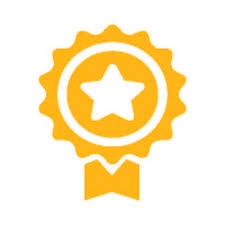 Collaboration
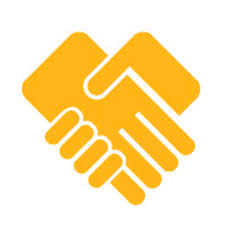 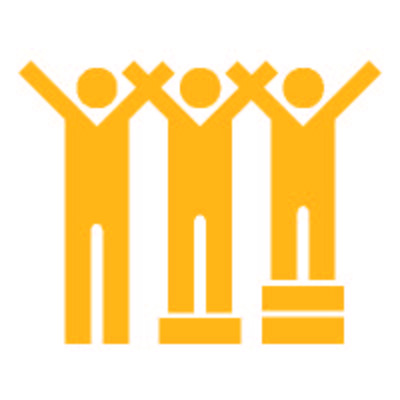 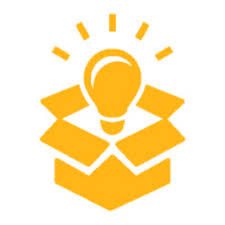 Innovation
Equity
5
[Speaker Notes: Pete: A4L aligns with Beaverton’s 4 Pillars of Learning – Innovation (the arts are fundamental and integrated), Collaboration (with our partners, teachers in grade level teams, student performances), Excellence (aligned with CCSS), Equity (built in supports for ELLs)]
Scope and Sequence of A4L in Beaverton
6
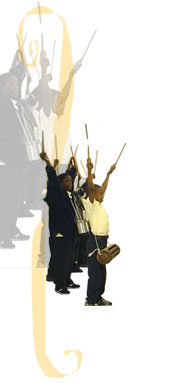 Arts for Learning
Mission includes:

“[thinking] about what it is that we learn from the art-making and the art-thinking process that can inform us, and make us better able to learn in literacy and other subjects.” 
make us better able to learn in other subjects.”
7
[Speaker Notes: Jan: Arts for Learning is an arts-integrated supplemental literacy program of flexible, teacher-led instructional units supplemented by teaching artist residencies or experiences.  The strategy of Arts for Learning is to combine the creativity and discipline of the arts with learning science to improve students’ achievement in reading and writing as well as learning and life skills.]
A4L supports the “4 C’s” in 21st Century Skills … 
	Creativity, 
		Collaboration, 
			Critical Thinking, 
				Communication.
8
[Speaker Notes: Jan: with current focus on school to college and career readiness, partnerships are integral to helping students become creative problem solvers and independent learners, equipped to be collaborative citizens of a community, critical thinkers, effective communicators in multiple ways, and innovative designers of a creative economy.]
A4L Units also promote learning and life skills, such as curiosity, cooperation, and confidence…
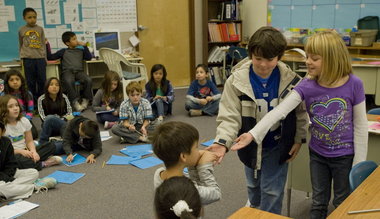 9
[Speaker Notes: Jan and Rebecca:  Creative thinking and learning is developed through arts integrated experiences in the classroom.  Learning to learn is integral to Arts for Learning.]
A4L Essential Components                Instructional Sequence within each Unit
Introduction to the Unit:  Intention
     
Part 1: 	Learning – Defining Teacher-Led Instruction, Scaffolding, and Guided Practice
     
Part 2: 	Exploring – Exploring how to build on Guided Practice and Scaffolding through Independent Practice of Creating, Reflecting, Revising
     
Part 3: 	Sharing – Assessing learning by
 	Performing and Informing
10
10
[Speaker Notes: Jan & Rebecca: A4L units all begin with the “Intention,” followed by three-parts: Defining Learning, Exploring, & Sharing/Assessing.   The word IDEA is an acronym that helps students remember the process.]
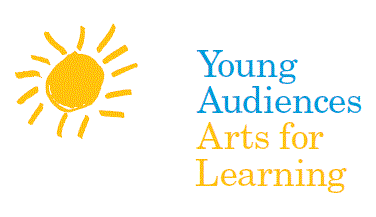 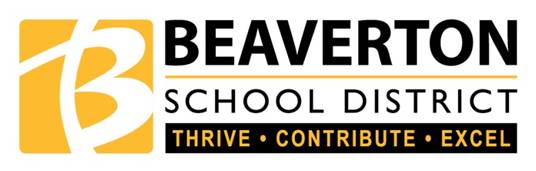 Working with a Team Over Time
11
[Speaker Notes: Rebecca – Jan & Pete: How A4L was implemented and improved over time]
Growth of i3 A4L Program in Beaverton over 5 Years
12
[Speaker Notes: Pete: Comparison of the growth over five years]
Pilot Year 2010-201116 Schools, 1 teacher from grades 3-5Total Teacher Training: 48
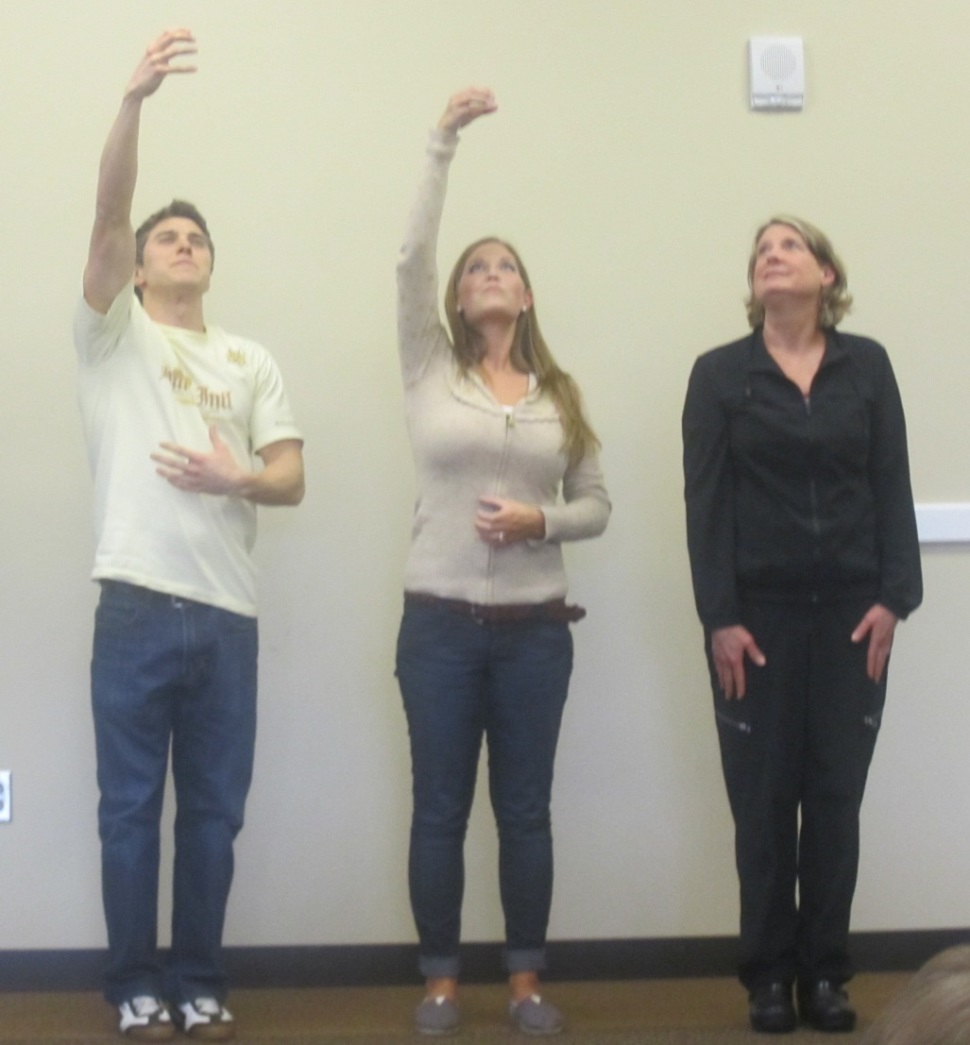 13
[Speaker Notes: Rebecca: elaborate on the scale and participants each progressive year.]
Years Two, Three & Four 2011-2014Schools: 16 (all teachers in grades 3-5)Total Teachers: 168
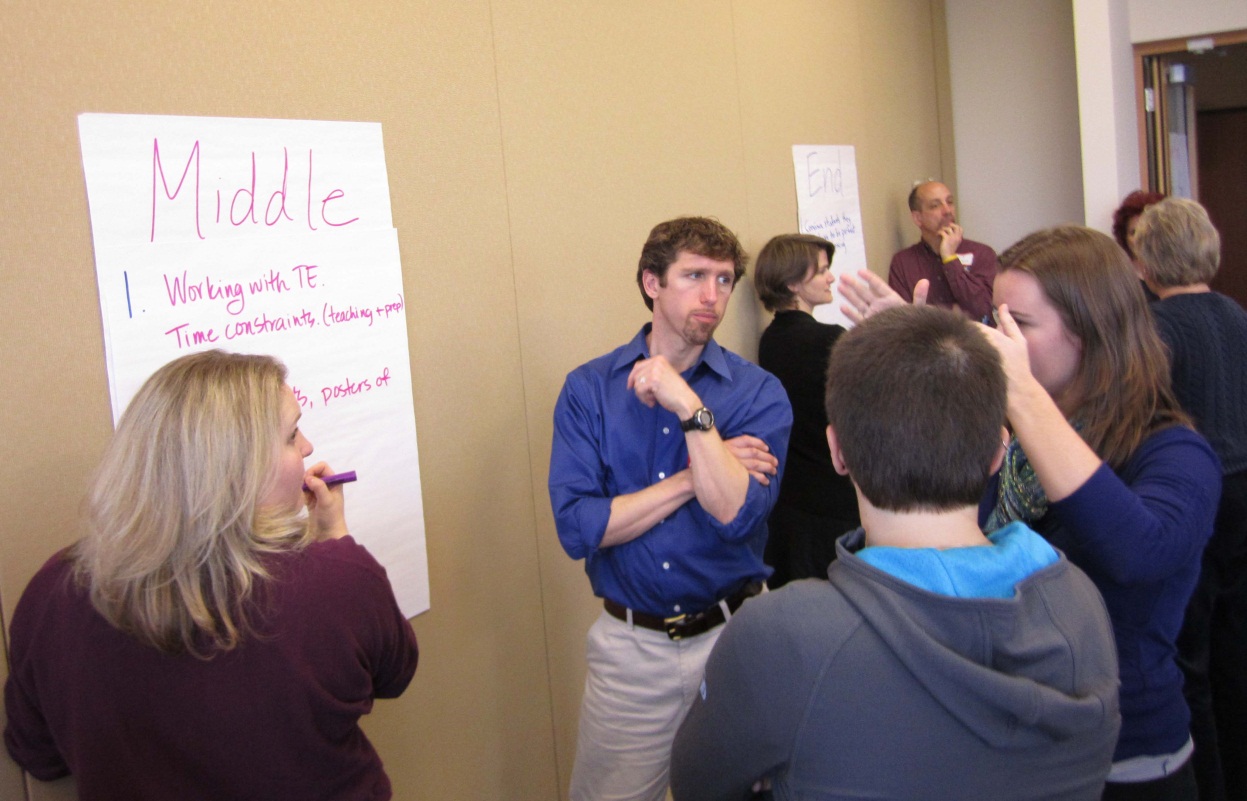 14
[Speaker Notes: Rebecca: Difficulties and benefits of expansion]
Year Five 2014-2015
Schools: 33Total teachers: ~350
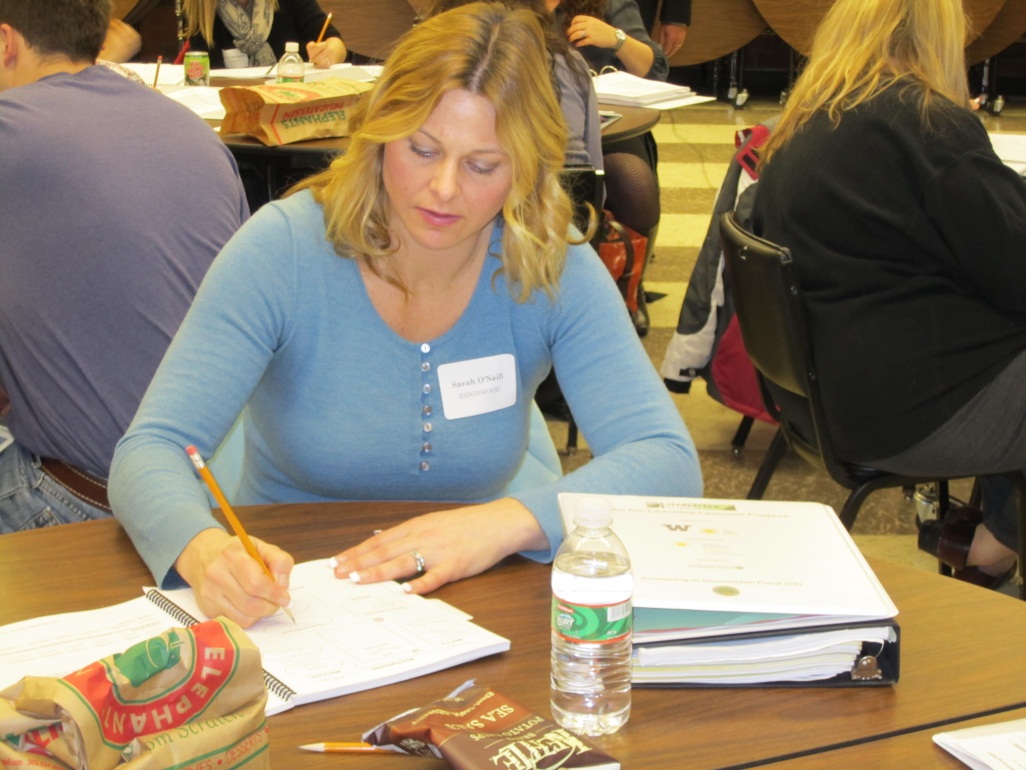 15
[Speaker Notes: Rebecca:  challenges and benefits of district-wide adoption]
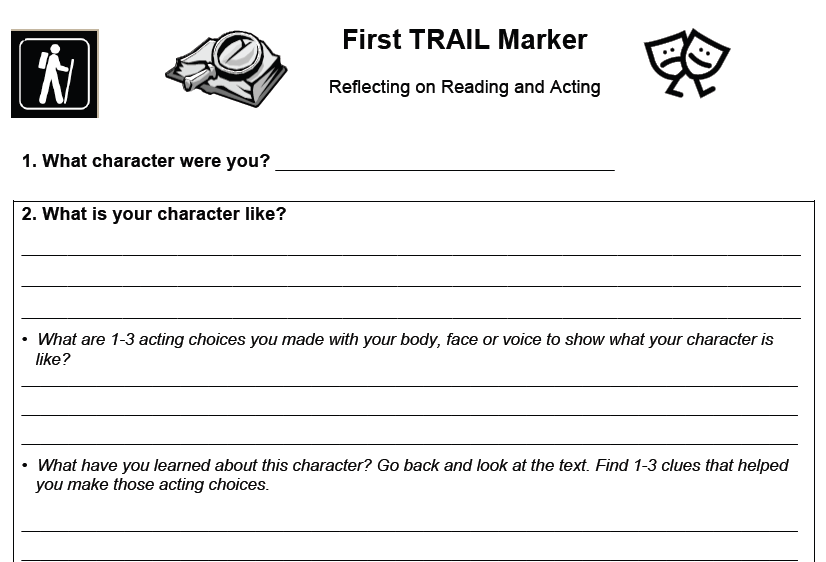 16
[Speaker Notes: Rebecca:  U1 Student Notebook page. Note: Unit is primarily focused on character traits and perspectives.]
Excellence
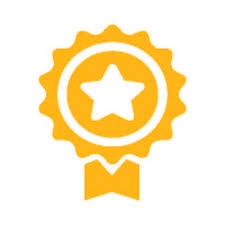 Collaboration
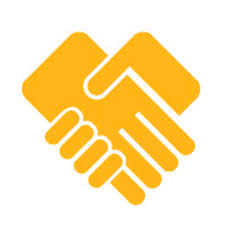 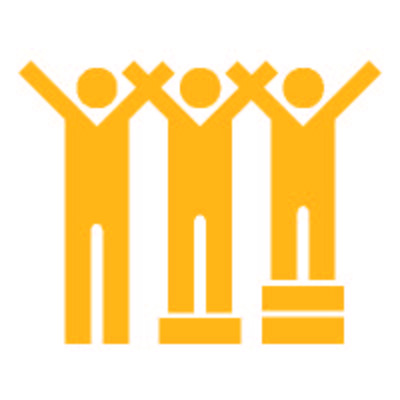 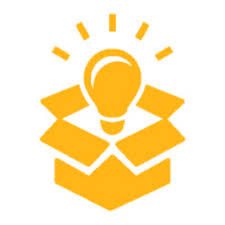 Innovation
Equity
17
[Speaker Notes: Pete: A4L aligns with Beaverton’s 4 Pillars of Learning – Innovation (the arts are fundamental and integrated), Collaboration (with our partners, teachers in grade level teams, student performances), Excellence (aligned with CCSS), Equity (built in supports for ELLs)]
A4L Reflects Brain Rules 
by John Medina

Survival
Exercise
Sleep
Stress
Wiring
Attention
Memory
Sensory Integration
Vision
Music
Gender
Exploration
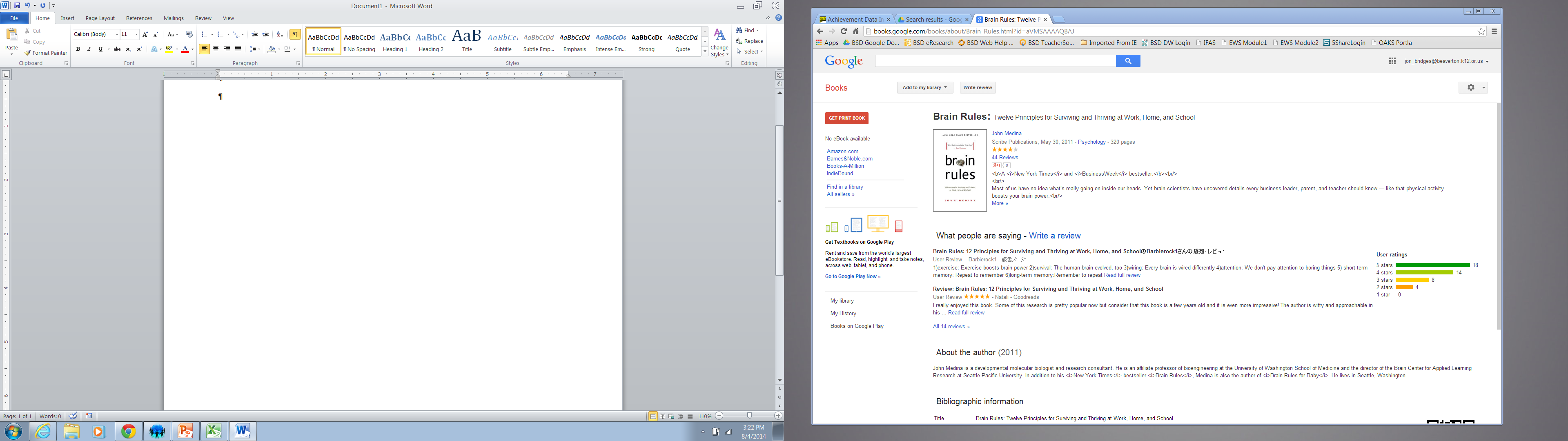 18
[Speaker Notes: #1   Survival – Symbolic reasoning is a uniquely human talent.  How Brain Rules are a resource to align with district goals, supported by A4L
		
	A4L helps students synthesize knowledge and apply symbolic meaning through an art form

#6   Attention – People don’t pay attention to boring things	

We are better at seeing patterns and abstracting the meaning of an event than recording detail.

Emotional arousal helps the brain learn!

Audiences check out after 10 minutes, but you can keep grabbing them back by telling narratives or creating events rich in emotion.

A4L is proven to engage students in learning  and to help them understand, create and communicate meaning through the arts

#8  Sensory Integration – Stimulate more of the senses at the same time.

We absorb information, disperse those signals to separate parts of the brain, then reconstruct what happened to perceive, understand and remember the event as a whole. 

A4L uses art experiences that include all the senses working together for effective learning.

#9  Vision – Vision trumps all other senses.

Vision is by far our most dominant sense, taking up half our brain’s resources.

We learn and remember best through pictures, not through written or spoken words.

A4L provides art experiences as visual learning and creative problem solving, and  helps readers envision meaning from words.

#12  Exploration – We are powerful and natural explorers.

Babies model how we learn – not by passive reaction to the environment but by active testing through observation, hypothesis, experiment and conclusion. 

A4L uses the principals of “How People Learn” and the “IDEA model” in which students…
 
Identify what they intend to do;
Define what they know and need to know;
Explore and experiment by creating, reflecting, revising; 
Assessing by presenting/performing and informing others about their decisions and what they have learned]
Common Core Alignment
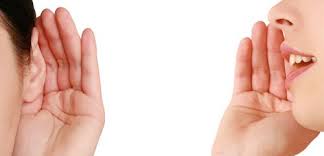 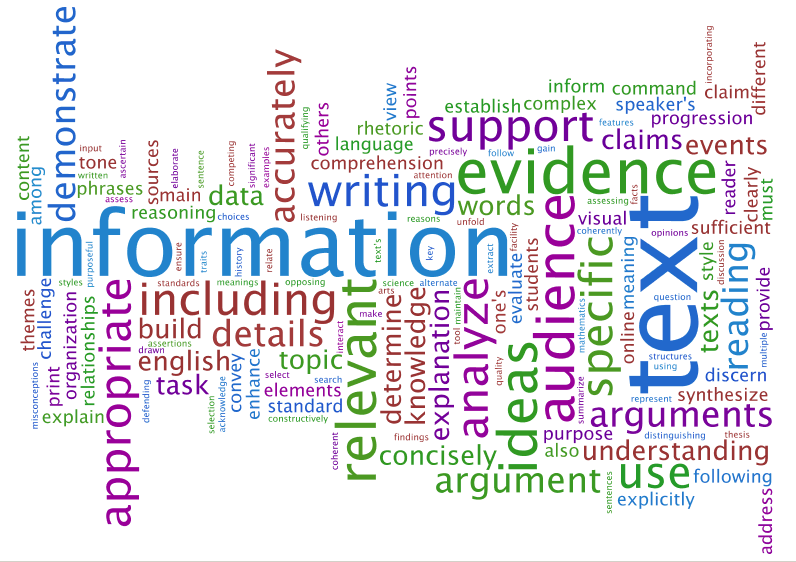 19
[Speaker Notes: Rebecca then Jan:  Units support and align with Common Core.  Scope of Units doc + CCSS – Highlight ELA Speaking & Listening! (collaborative discussions, Perform & Inform, etc.)]
“We are kicking off the year with our A4L Unit because it will build teamwork & trust!”
- 3rd grade teacher at Chehalem
“My students were better readers and writers this year because of A4L.” 	-4th grade teacher at William Walker
“There was a tremendous gain in critical thinking. They went to a deeper level than they normally get to do during our literacy time.”		- 5th grade teacher at McKinley
20
[Speaker Notes: Rebecca:  Quotes from teachers]
Ways that A4L Research Was Collected
Pre/Post Cross Curriculum Unit Assessments (CCU’s) 
			Developed and field-tested over time with University of 					Washington and YA A4L network 

     		Observations in the Classroom

     		Teacher Surveys 

		Documentation by video, audio and interviews

		Focus Groups

		Embedded Assessments
			TRAIL Markers
			Assessment Tool Kit	
		Standardized Tests
			Reading, Writing, Math
21
[Speaker Notes: Jan then Rebecca:  Formative Assessment instruments and strategies used with Summative Assessment in final two years.]
Fall 2005 – Spring 2006  Fall 2006 – Spring 2007  Fall 2007 – Spring 2008 Fall 2008 – Spring 2009  Fall 2009 – Spring 2010   Fall 2010 – Spring 2011  Fall 2011 – Spring 2012    Fall 2012 – Spring 2013     Fall 2013 – Spring 2014Fall 2013 – Spring 2014Fall 2014 – Spring 2015 in progress    * Conducted by WestEd & University of Washington     with coordination from National Young Audiences and YA Affiliate        Sites and Partnering Universities and School Districts
Arts for Learning was developed through research 
   
 *Research Studies & Reports
22
22
[Speaker Notes: Jan:  Scale of the Research to refine and improve A4L and establish a pattern of effectiveness. Since the first year of designing and field-testing A4L Lessons in 2005 – 2006, continuous scientific research and assessment have been conducted through WestEd, an independent evaluation firm, the University of Washington, and Young Audiences in collaboration with research coordinators from other colleges, universities, and school districts.]
Research Results2006 – 2014 School Years
Arts for Learning Works
A4L improves student literacy learning, across grades and reading levels (with recent studies showing improvement in math).
   
National studies conducted by WestEd for 8 consecutive years showed a reliable pattern of statistically significant gains in literacy learning

     Effectiveness of A4L increased with greater “Strength of Treatment”
Supporting a Unit with an artist-led experience, or receiving more Units, contributes to greater gains

     Students Reading Below Grade Level made statistically significant   
      literacy gains, including Title 1 & English Language Learners

      A4L teaches 21st Century Learning and Life Skills

            Students Showed Engagement & Interest in A4L Units

      Students liked A4L more than regular reading lessons, said it was    
      easier, while making significantly greater gains in literacy
23
[Speaker Notes: Jan:  Key findings with a Pattern of Effectiveness that increases validity of the results.]
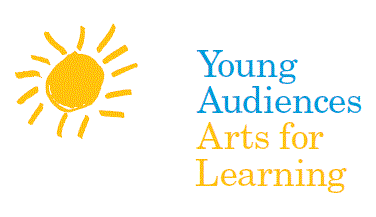 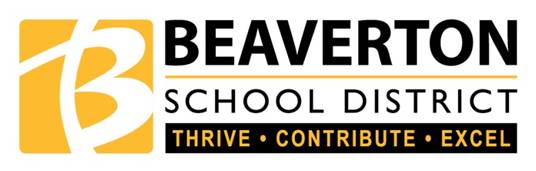 Sustaining Good Work Beyond the Initial Commitment
24
[Speaker Notes: Pete – Rebecca & Jan:  Comments on sustainability, scalability, replication.  Other projects, grants  and implementation, e.g. JCP and PDAE]
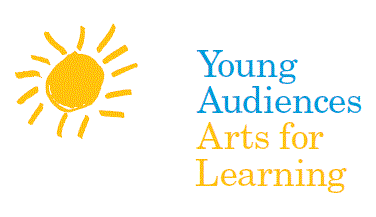 What is your story?Questions???Discussion
25
[Speaker Notes: Open discussion and Q&A]
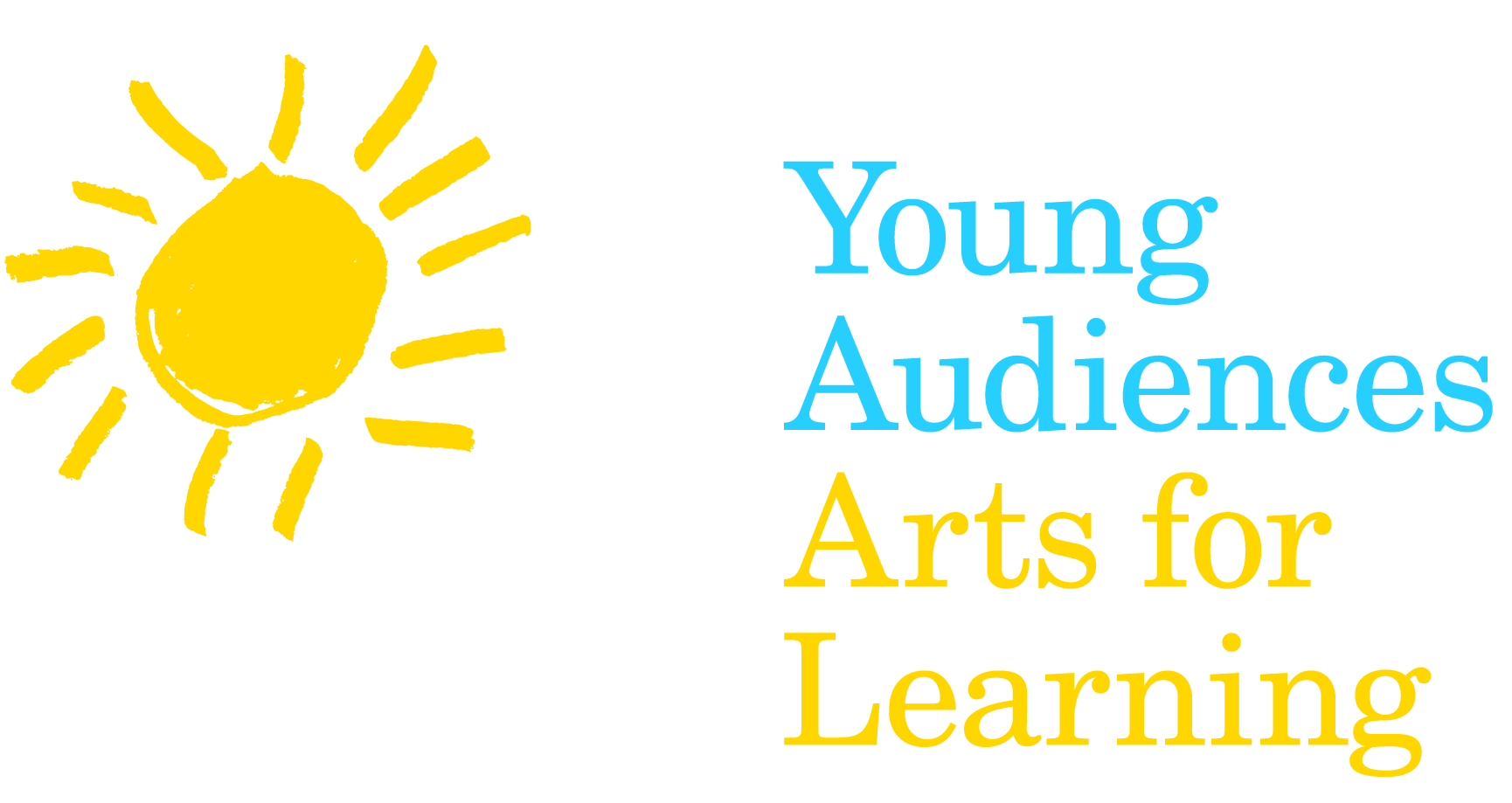 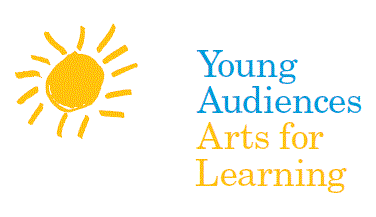 Brad Lechtenberg
26